Figure 3. Action potential threshold shifts during spontaneous plateau depolarizations. Overlay of representative ...
Cereb Cortex, Volume 15, Issue 1, January 2005, Pages 49–57, https://doi.org/10.1093/cercor/bhh107
The content of this slide may be subject to copyright: please see the slide notes for details.
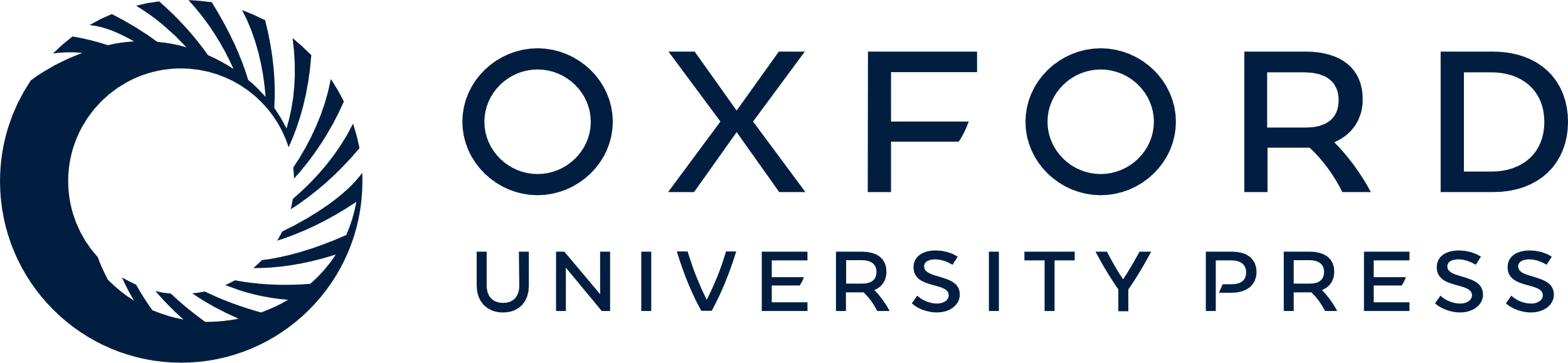 [Speaker Notes: Figure 3. Action potential threshold shifts during spontaneous plateau depolarizations. Overlay of representative tracings obtained in the presence of the D1 agonist and NMDA (A) and in the presence of NMDA alone (B). Arrows point to onset of first action potential in each trace. Insets show tracings at a slower time base, with the boxes indicating the portions of recording overlaid in the figure.


Unless provided in the caption above, the following copyright applies to the content of this slide: Cerebral Cortex V 15 N 1 © Oxford University Press 2005; all rights reserved]